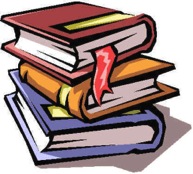 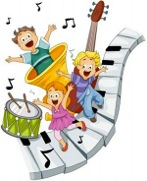 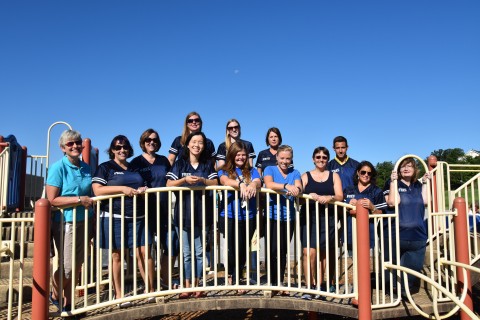 Meet the 2016-2017 Related Arts Team
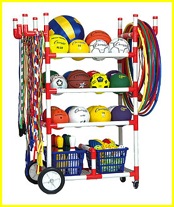 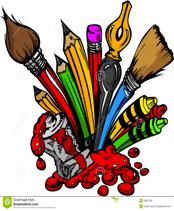 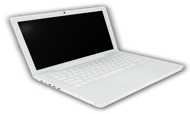 Art
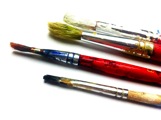 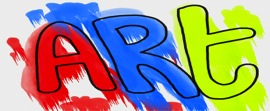 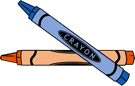 Mrs. Frankfurth
Ms. Murray
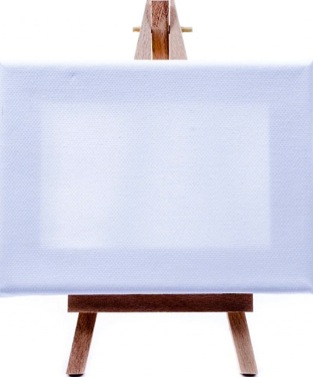 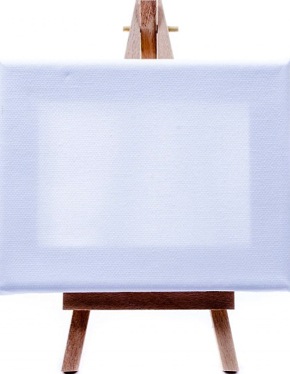 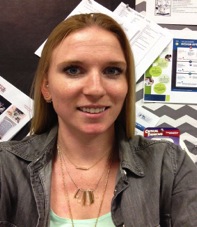 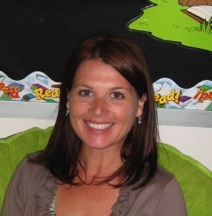 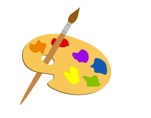 Art Schedule
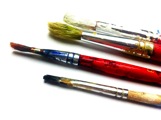 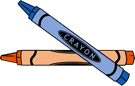 Kindergarten-- One 45 minute session per week

1st-5th--One hour per week

You might get messy so don’t wear your best clothes on art days ☺
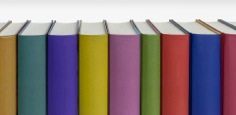 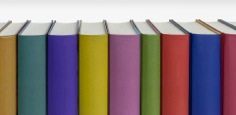 Media Specialists
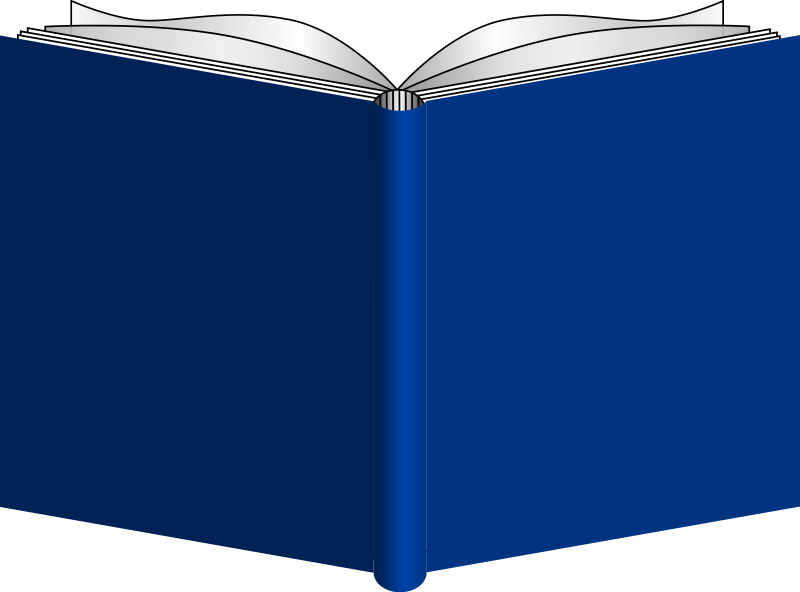 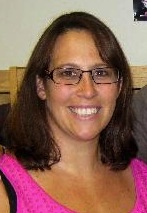 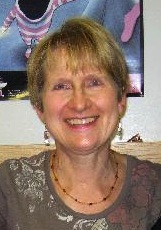 Mrs. Major
Mrs. Tordella
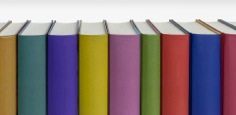 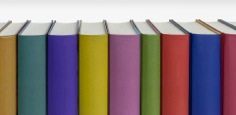 Media 
Schedule
K-5th

Receive one 45 minute session every week

Please be sure to keep books in a safe place and bring them back each week!
Music
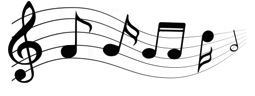 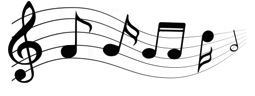 Mrs. Patterson
Ms. Jeon
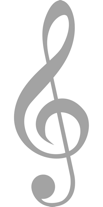 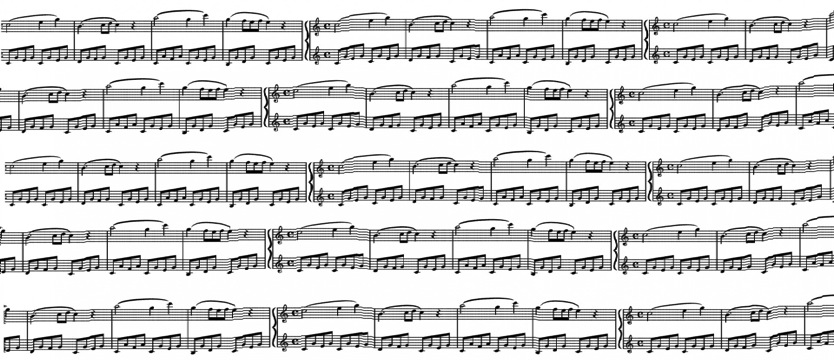 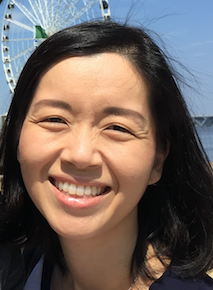 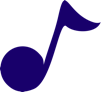 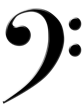 Music 
Schedule
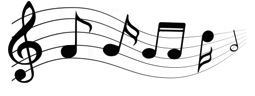 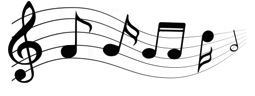 K-2nd receive two 30 minute classes per week.

3rd-5th receive one hour per week.

Students sing songs, dance, play instruments, and play singing games to learn about beats and rhythm.
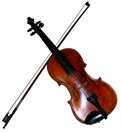 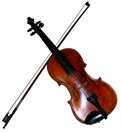 Instrumental Music
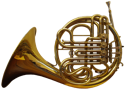 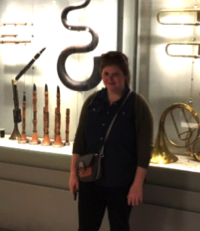 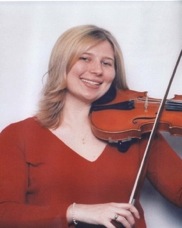 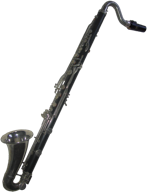 Mrs. DeOrio
Ms. Hogg
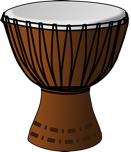 String instruction is for 3rd, 4th, and 5th graders.
Band instruction is for 4th and 5th graders.
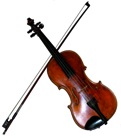 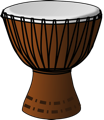 Instrumental Music
-Band and String (Orchestra) students receive two 30-minute classes per week. 

-Students are pulled out of other classes (content, related arts, and recess) in order to attend Instrumental Music classes

-Enrollment deadline was September 9th, but if your student would like to enroll, please email Ms. Hogg (natalie_hogg@hcpss.org)  for band or Mrs. De Orio (patricia_deorio@hcpss.org) strings (aka-orchestra) ASAP
Physical Education
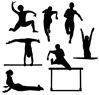 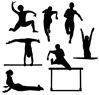 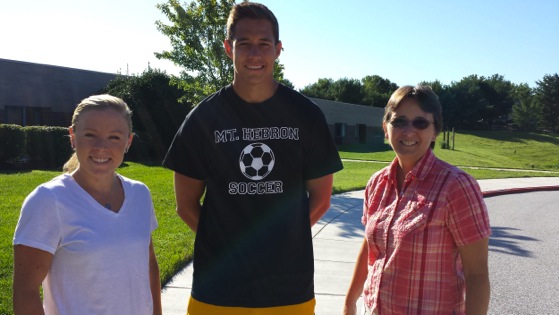 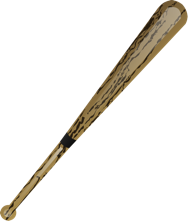 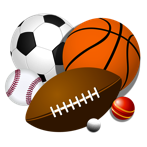 Ms. Borth
Mrs. Goodwin
Mr. Cassard
P.E. Schedule
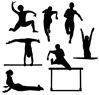 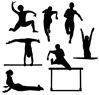 All students receive 90 minutes of P.E. each week

Wear sneakers on P.E. days

If your child is unable to participate in P.E. because of injury or illness a note must be sent in.
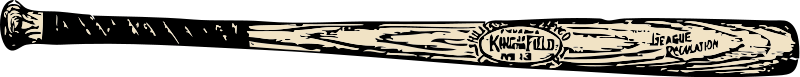 Technology
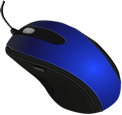 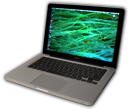 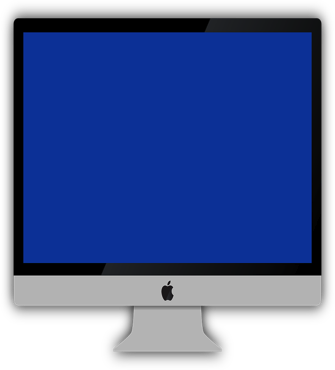 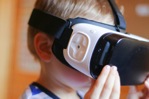 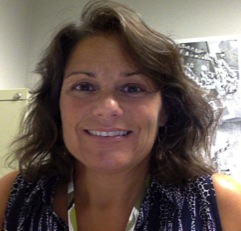 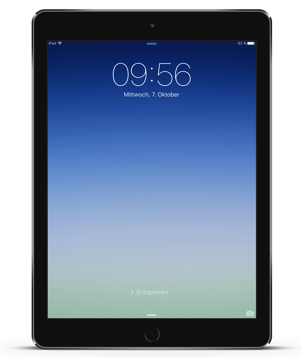 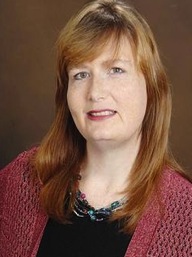 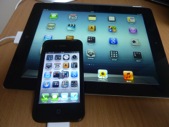 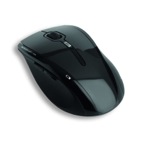 Mrs. Wise
Ms. Yost
Mrs. Wise
Technology Info
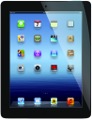 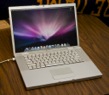 1 hour of computer instruction per week.
Classes are co-taught with classroom teachers to better correlate with the curriculum!
Students use Macbook laptops, and ipads
Bluetooth earphones are provided in the lab, but students are welcome to bring their own. 
http://www.frestechnology.weebly.com
We look forward to working with your children!
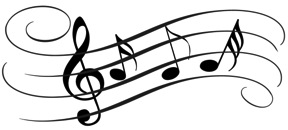 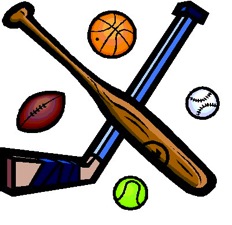 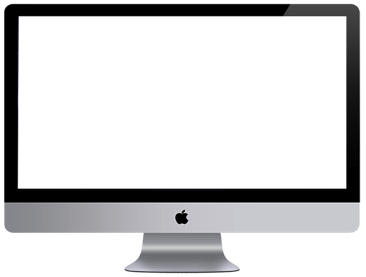 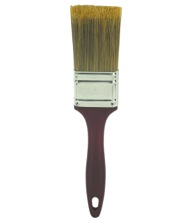 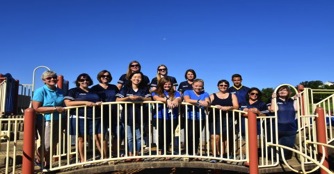